Prince George’s CountyHealth Department
UPDATES FROM THE PGCHEZ
Pamela Creekmur, Health Officer
Year One Core Goals of the Zone
[Speaker Notes: KEY MILESTONES
Goal 1: Increase access to primary care services
Completed Global Vision opening and on task at Q4 with Greater Baden Medical Services expansion in Zone 
Completed the development and initiated the community health worker program
Goal 2: Increase community health resources
Completed development of the health information exchange (HIE) and connection to the State HIE, but delayed in the connectivity to the various PCMHs and hospital electronic medical records to the HIE
On task with development and completion of the needs requirement documents for the Care Coordination software application, but delayed in acquiring the software.
On task establishing post discharge care coordination protocols
     On task developing and delayed in implementation of electronic Healthy Eating Active Living Wellness Plan Template
On task developing and conducting health literacy surveys
Goal 3: Promote Cultural Competency
Comprehensive cultural competency curriculum developed and on task as of Q3
State will provide training to providers in year 2
Completed Milestones in Year 1
Opened and staff at Global Vision PCMH site
Expanded services at Greater Baden PCMH site
Identified additional service provided by Prince George’s County Heath Department (complementing PCMH-related services in the Zone]
Process Measures
[Speaker Notes: YEAR ONE CORE GOALS OF THE ZONE
Increase the primary care workforce
Added 8.3 HEZ practitioners by end of Q4
Added 6.8 physicians, PA, and NPs category
Added 1.5 clinical nurses category
Added 5 community health workers by end of Q4
At Q4 925 unduplicated patients seen across Zone
At Q4 3,251 patient visits across the Zone
At Q4 community health workers conducted over 6,000 outreach encounters assisting Zone residents]
Challenges & Overcoming Barriers in the Zone
[Speaker Notes: Identifying suitable properties to serve as healthcare facilities
Enlisted assistance of County agencies for funding sources, property renovation, and contractor management

Establishing the interface between HIE and the Zone providers’ electronic health record (EMR) system
PGCHEZ submitted proposal to private foundation to work to secure adding funding to support this task
Need additional funds from state for interface

Developing a complete measure of hospital inpatient admissions and readmissions for the HEZ
Enlisted technical assistance provided by the State for readmission data available through CRISP

Hiring Delays and Other Challenges
CHW recruitment delays due to time required to secure approvals for contracts, agreements, and consents 
Limited health literacy of some community residents
Difficulty recruiting residents in Zone to switch care to Zone providers instead of outside of the Zone
Manpower and hours required for community canvasing to keep residents informed

Lack of Marketing Funds
New PCMHs did not have sufficient funds to support the marketing and outreach to attract new patients
New PCMHs did not have sufficient operating capital
Health Department has leveraged other projects to assist HEZ and developed communications and website development as part of Be a Part of the Healthy Revolution]
Update on Year 2 Core Strategic Goals
[Speaker Notes: UPDATE ON YEAR 2 CORE STRATEGIC GOALS
Goal 1: Increase accessibility and availability of primary care services in 20743
Complete build out project for Gerald Family Care PCMH by Fall Year 2-on task
Secure addition support for PGCHEZ operating costs and prepare proposal applications-on task
Establish two PCMHs hubs in Year 2-One on task and the other is pending agreements finalized for Dimensions Provider PCMH-on task

Goal 2: Improve health outcomes for the residents of zip code 20743
Delayed to August and October 2014

Goal 3: Increase the number of community health workers delivering services
Completed

Goal 4: Increase community resources for health
Delays due to care coordination software implementation

Goal 5: Reduce preventable hospitalizations and emergency department (ED) visits
Wellness plans created and TA for providers and training delayed until September, 2014
Goal 6: Monitor and evaluate PGCHEZ process and outcomes
Completed data collection tools and other objective delayed pending IRB approvals]
Update on Year 2 Core Strategic Goals
Year One Modification and Unexpended Funds
Prior request submitted to carry over $79K (this was approved by the Commission at the last meeting/January 2014)
Care Coordination Software development costs $50K
Delayed at Q4 due to contract not fully executed.  
Status: Contract fully executed; funds expended
Health Data Web Portal development costs $29K
Delayed at Q4 due to contract not fully executed
Status: Contract fully executed; funds expended

All other project funds expended to date in the amount of $1,035,854 (Tax and hiring credits not included in amount.)
Questions
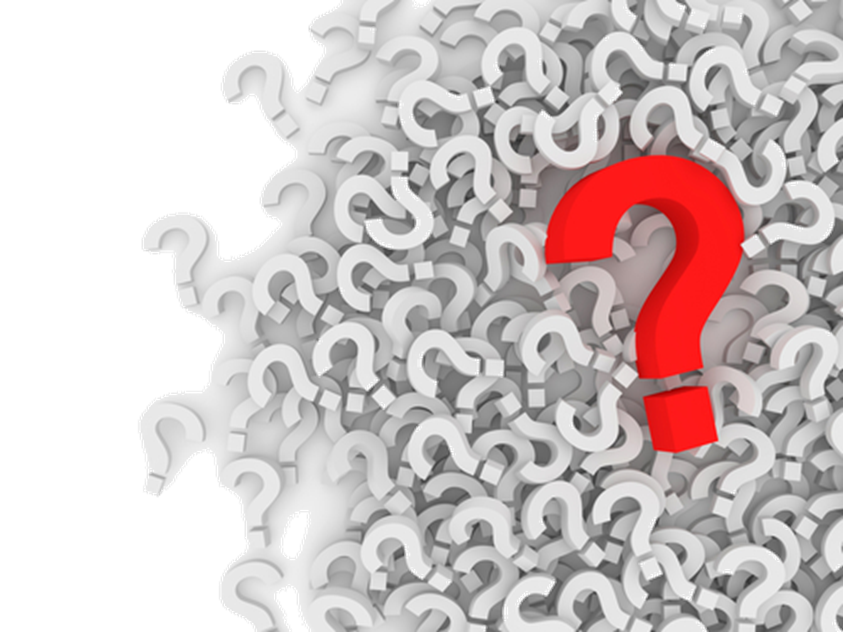